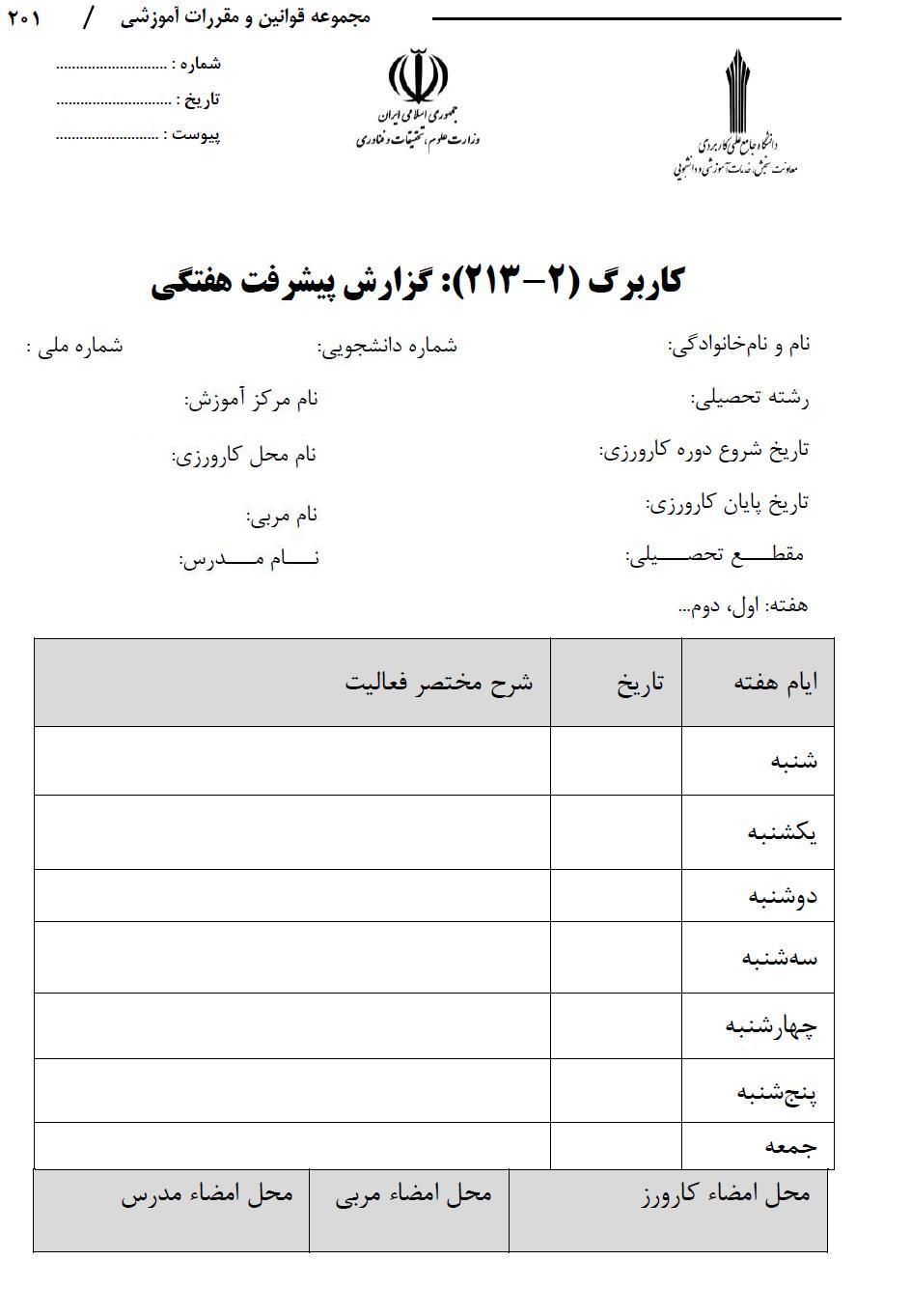 ***
*****
***
مدیریت کسب و کار
علمی کاربردی صنایع خیام الکتریک
1395/08/01
IMS مرکز پیام اتوبوس رانی
1395/09/19
آقای **
کاردانی
استاد ارجمند جناب آقای **
هفته اول
ثبت ورود و حروج اتوبوس ها در سیستم
1395/08/01
هماهنگی مراسمات دربستی روزانه
1395/08/02
ثبت هزینه اتوبوس های دولتی و خصوصی در سیستم
1395/08/03
هماهنگی با بازرسی جهت انجام مراسمات دربستی
1395/08/04
کنترل ورود و خروج اتوبوس ها
1395/08/05
ثبت ورود و حروج اتوبوس ها در سیستم
1395/08/06
تعطیل
1395/08/07
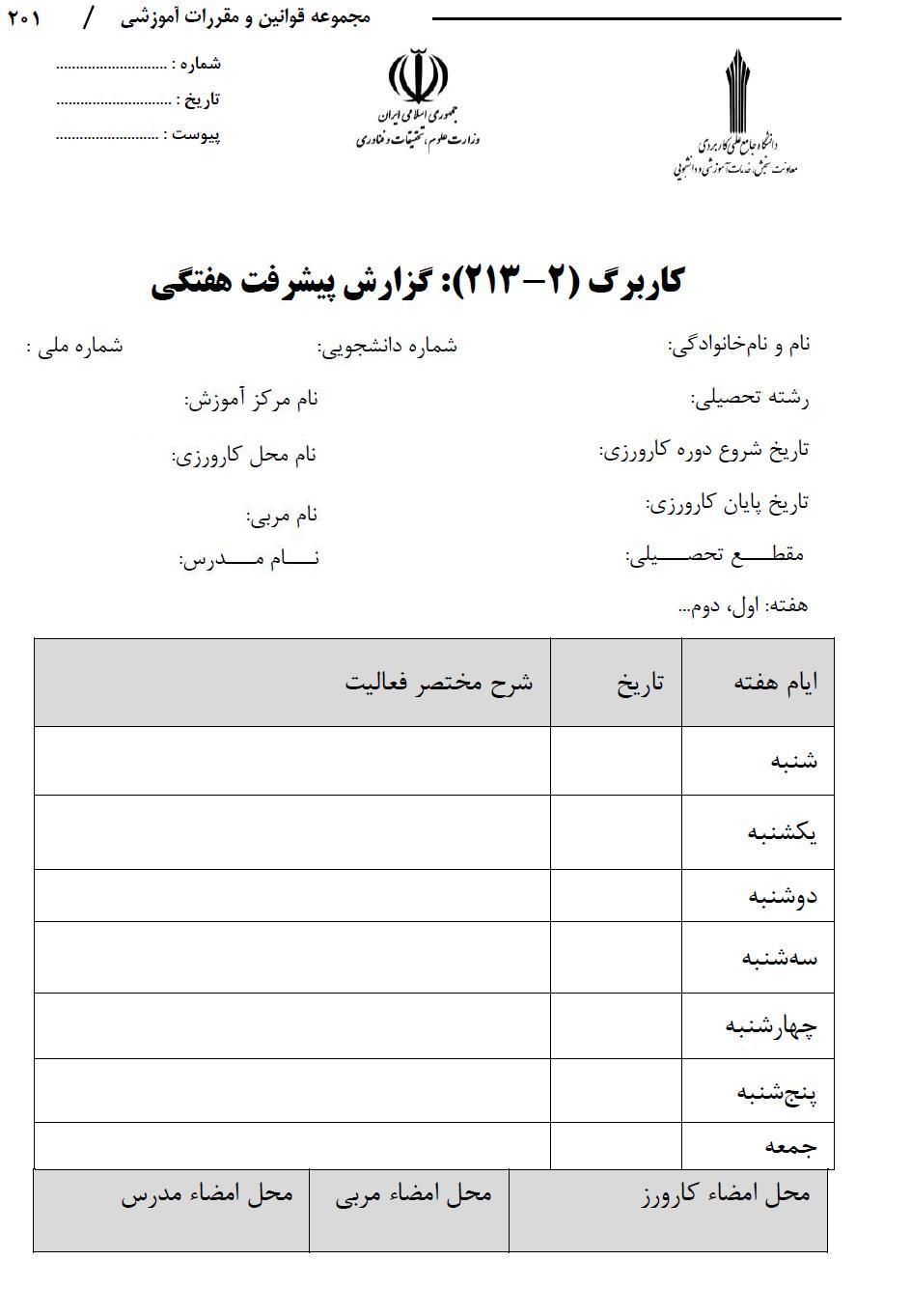 ***
***
***
مدیریت کسب و کار
علمی کاربردی صنایع خیام الکتریک
1395/08/01
IMS مرکز پیام اتوبوس رانی
1395/09/19
آقای ****
کاردانی
استاد ارجمند جناب آقای **
هفته دوم
ثبت ورود و حروج اتوبوس ها در سیستم
1395/08/08
هماهنگی مراسمات دربستی روزانه
1395/08/09
ثبت هزینه اتوبوس های دولتی و خصوصی در سیستم
1395/08/10
هماهنگی با بازرسی جهت انجام مراسمات دربستی
1395/08/11
1395/08/12
کنترل ورود و خروج اتوبوس ها
1395/08/13
ثبت ورود و حروج اتوبوس ها در سیستم
تعطیل
1395/08/14
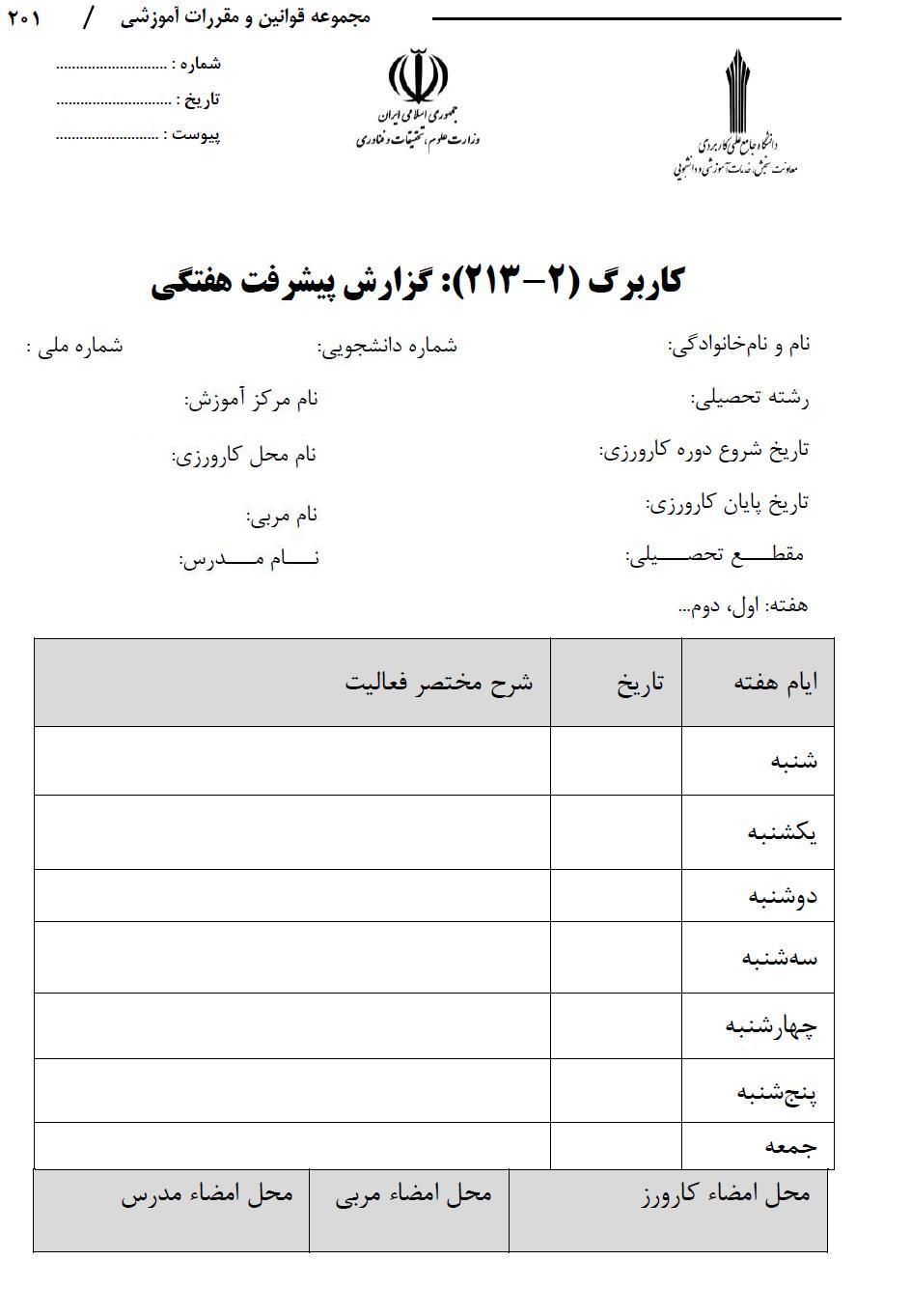 ***
***
***
مدیریت کسب و کار
علمی کاربردی صنایع خیام الکتریک
1395/08/01
IMS مرکز پیام اتوبوس رانی
1395/09/19
آقای **
کاردانی
استاد ارجمند جناب آقای **
هفته سوم
ثبت ورود و حروج اتوبوس ها در سیستم
1395/08/15
هماهنگی مراسمات دربستی روزانه
1395/08/16
ثبت هزینه اتوبوس های دولتی و خصوصی در سیستم
1395/08/17
هماهنگی با بازرسی جهت انجام مراسمات دربستی
1395/08/18
1395/08/19
کنترل ورود و خروج اتوبوس ها
ثبت ورود و حروج اتوبوس ها در سیستم
1395/08/20
1395/08/21
تعطیل
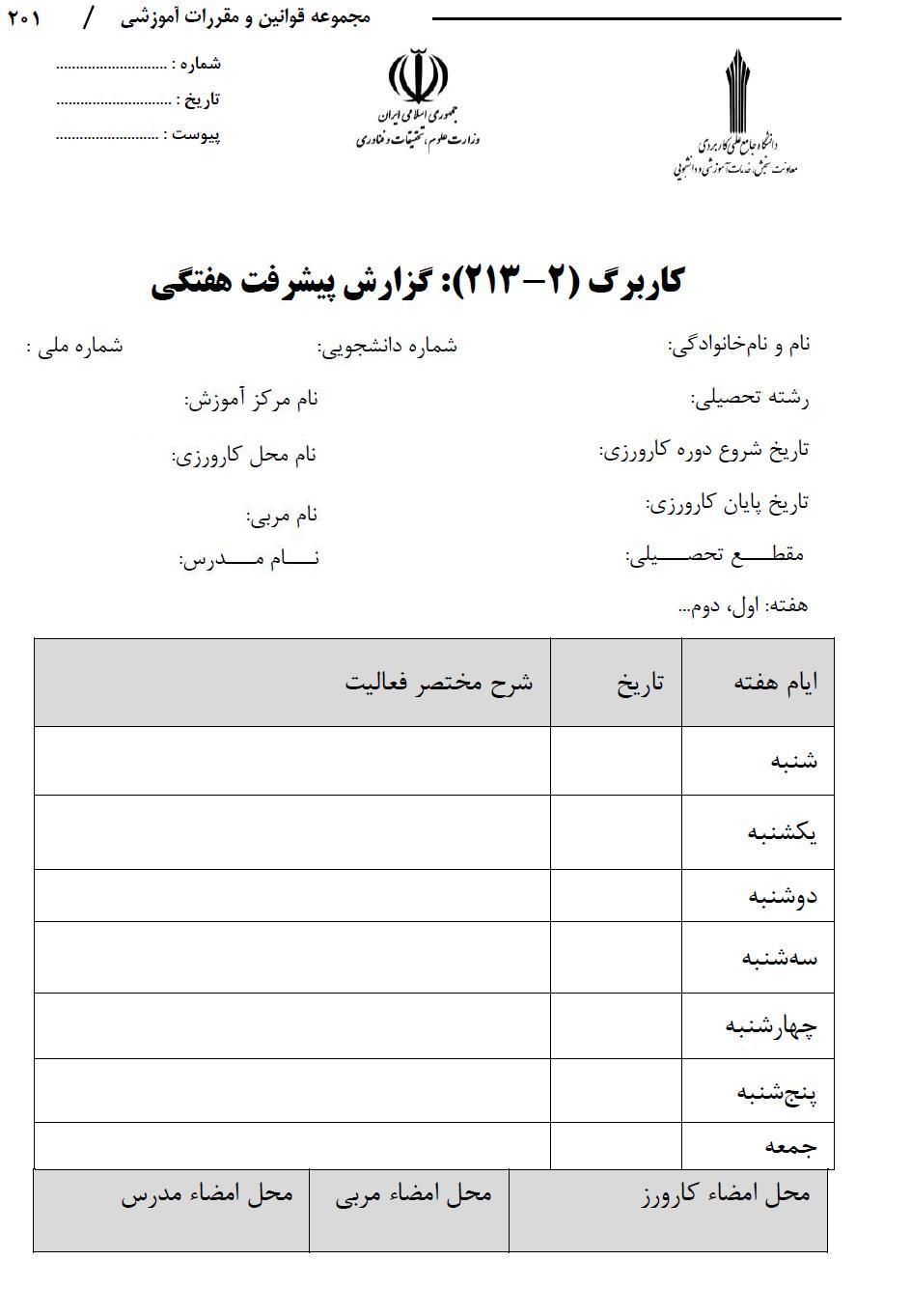 ***
***
***
مدیریت کسب و کار
علمی کاربردی صنایع خیام الکتریک
1395/08/01
IMS مرکز پیام اتوبوس رانی
1395/09/19
آقای **
کاردانی
استاد ارجمند جناب آقای **
هفته چهارم
ثبت ورود و حروج اتوبوس ها در سیستم
1395/08/22
هماهنگی مراسمات دربستی روزانه
1395/08/23
ثبت هزینه اتوبوس های دولتی و خصوصی در سیستم
1395/08/24
هماهنگی با بازرسی جهت انجام مراسمات دربستی
1395/08/25
1395/08/26
کنترل ورود و خروج اتوبوس ها
1395/08/27
ثبت ورود و حروج اتوبوس ها در سیستم
تعطیل
1395/08/28
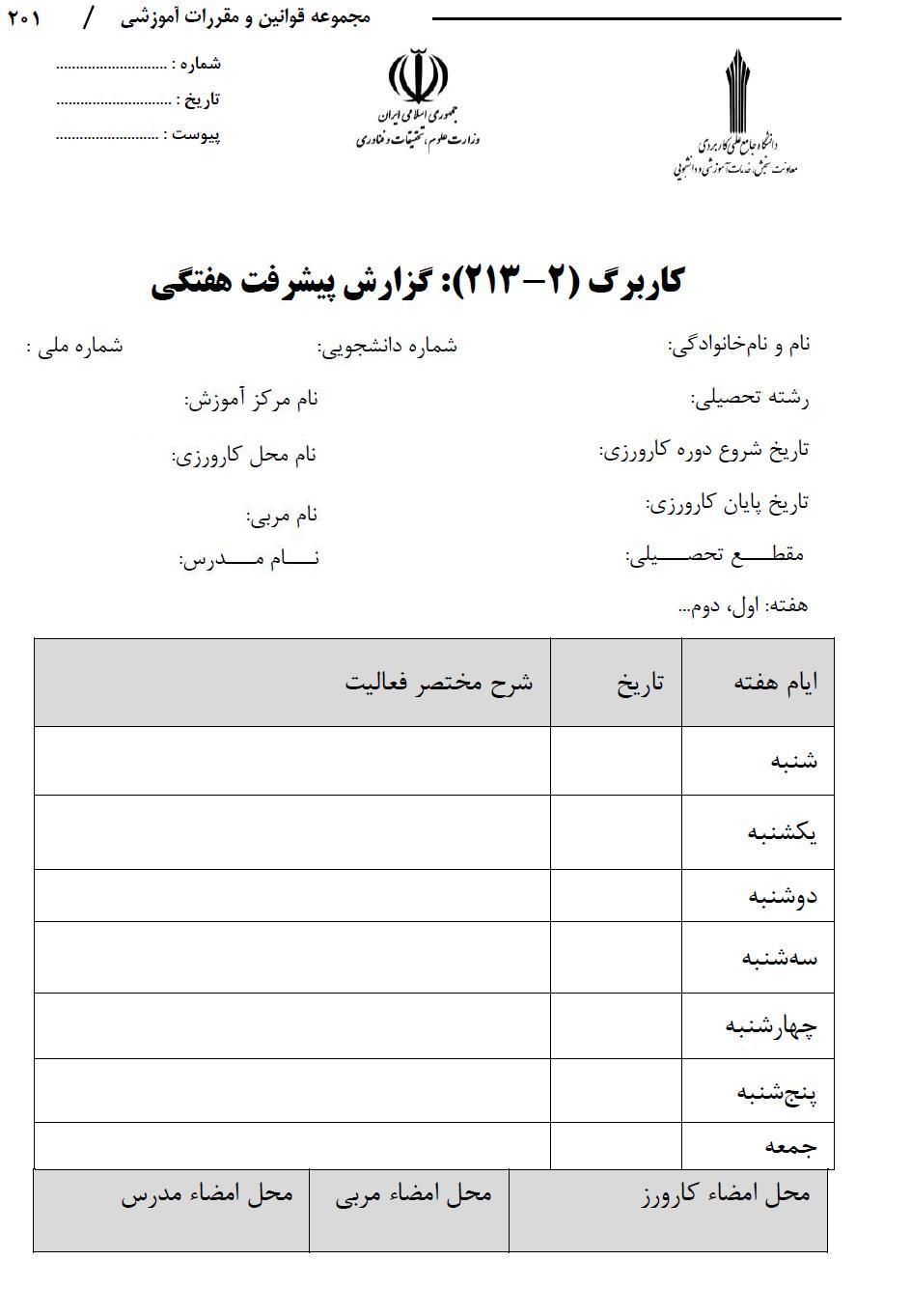 ***
***
***
مدیریت کسب و کار
علمی کاربردی صنایع خیام الکتریک
1395/08/01
IMS مرکز پیام اتوبوس رانی
1395/09/19
آقای **
کاردانی
استاد ارجمند جناب آقای **
هفته پنجم
ثبت ورود و حروج اتوبوس ها در سیستم
1395/08/29
هماهنگی مراسمات دربستی روزانه
1395/08/30
ثبت هزینه اتوبوس های دولتی و خصوصی در سیستم
1395/09/01
هماهنگی با بازرسی جهت انجام مراسمات دربستی
1395/09/02
1395/09/03
کنترل ورود و خروج اتوبوس ها
ثبت ورود و حروج اتوبوس ها در سیستم
1395/09/04
1395/09/05
تعطیل
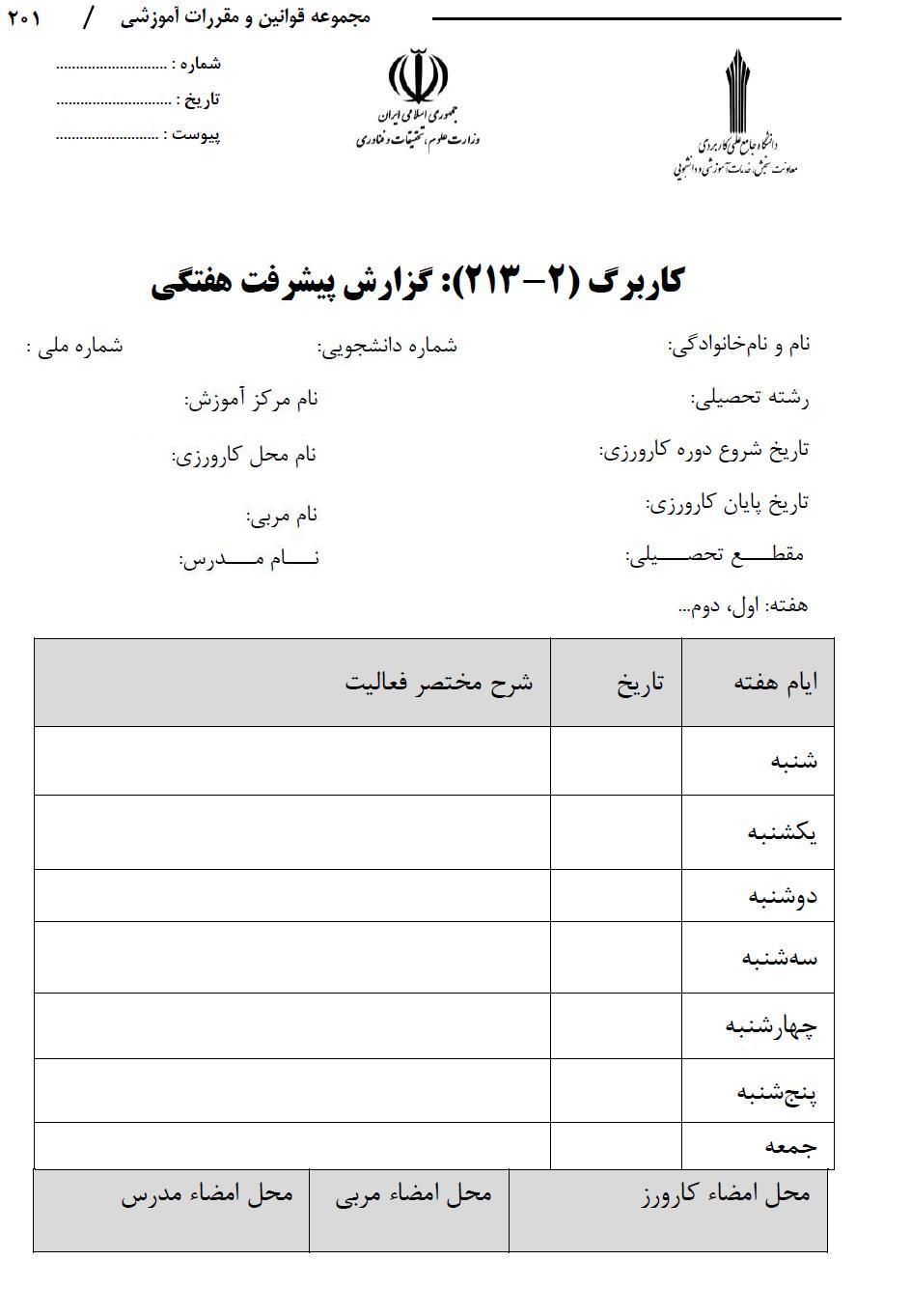 ***
***
**
مدیریت کسب و کار
علمی کاربردی صنایع خیام الکتریک
1395/08/01
IMS مرکز پیام اتوبوس رانی
1395/09/19
آقای **
کاردانی
استاد ارجمند جناب آقای **
هفته ششم
ثبت ورود و حروج اتوبوس ها در سیستم
1395/09/06
هماهنگی مراسمات دربستی روزانه
1395/09/07
ثبت هزینه اتوبوس های دولتی و خصوصی در سیستم
1395/09/08
هماهنگی با بازرسی جهت انجام مراسمات دربستی
1395/09/09
1395/09/10
کنترل ورود و خروج اتوبوس ها
ثبت ورود و حروج اتوبوس ها در سیستم
1395/09/11
1395/09/12
تعطیل
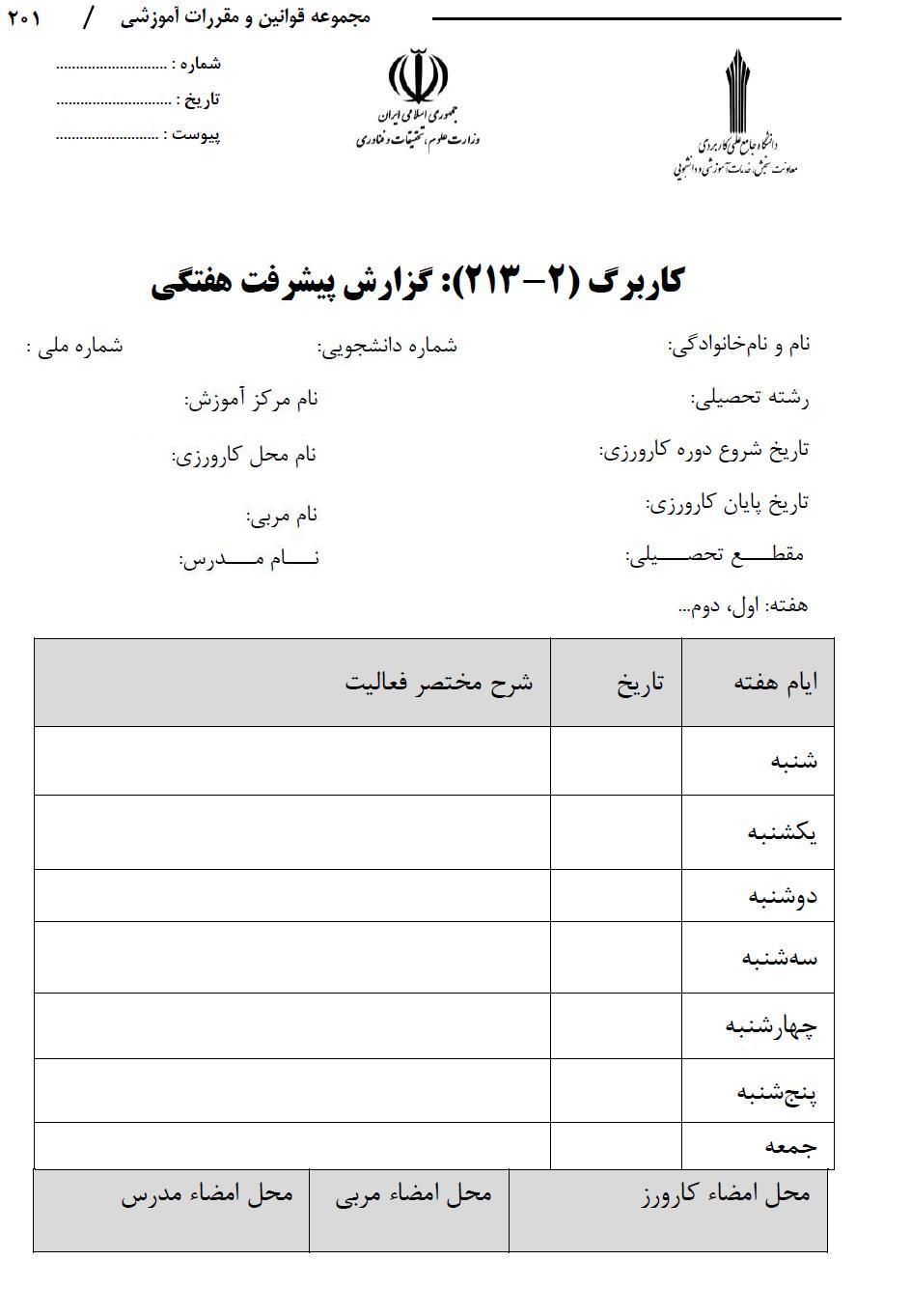 ***
***
**
مدیریت کسب و کار
علمی کاربردی صنایع خیام الکتریک
1395/08/01
IMS مرکز پیام اتوبوس رانی
1395/09/19
آقای **
کاردانی
استاد ارجمند جناب آقای **
هفته هفتم
ثبت ورود و حروج اتوبوس ها در سیستم
1395/09/13
هماهنگی مراسمات دربستی روزانه
1395/09/14
ثبت هزینه اتوبوس های دولتی و خصوصی در سیستم
1395/09/15
هماهنگی با بازرسی جهت انجام مراسمات دربستی
1395/09/16
1395/09/17
کنترل ورود و خروج اتوبوس ها
ثبت ورود و حروج اتوبوس ها در سیستم
1395/09/18
1395/09/19
تعطیل
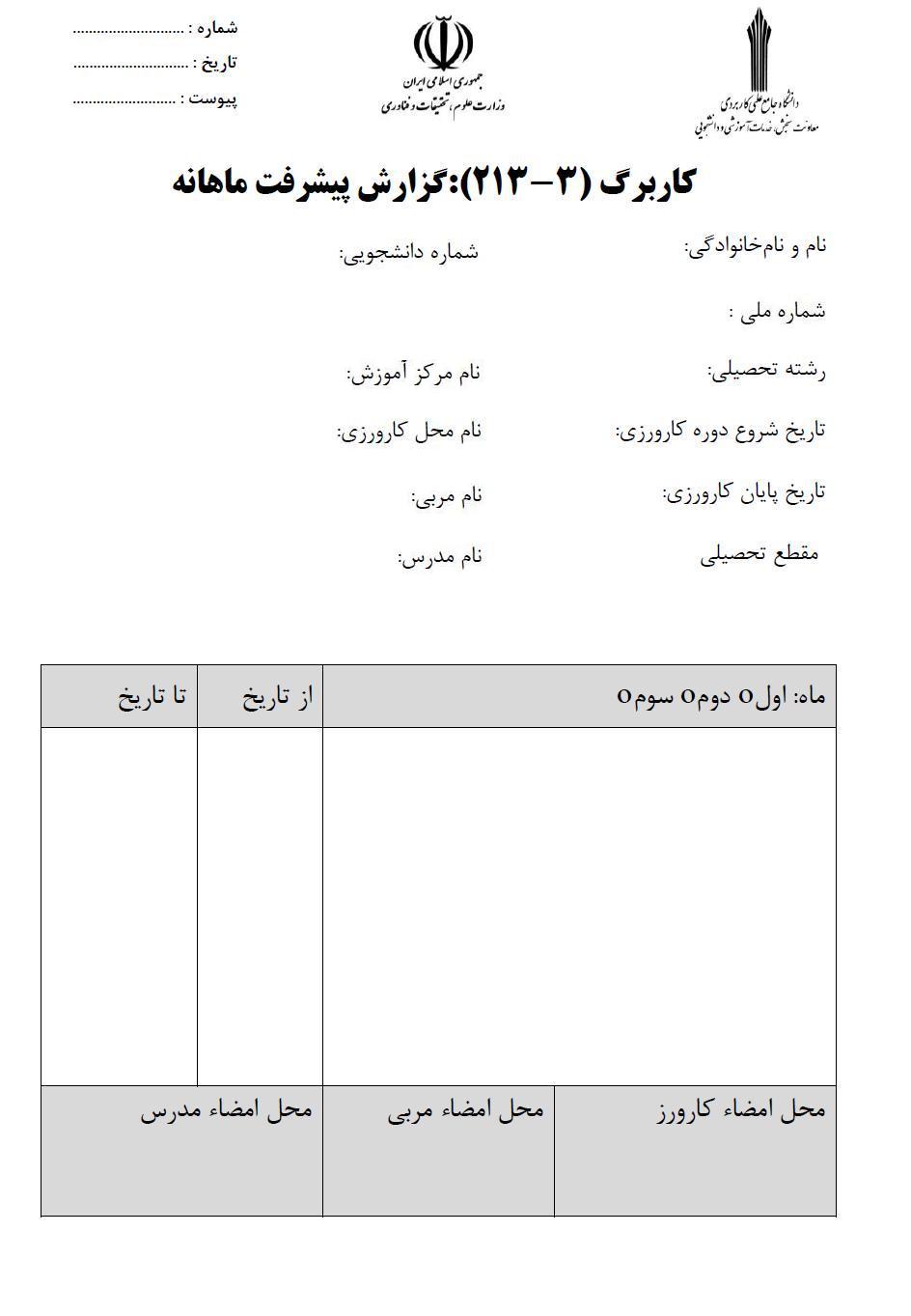 ****
**
***
علمی کاربردی صنایع خیام الکتریک
مدیریت کسب و کار
IMS مرکز پیام اتوبوس رانی
1395/08/01
آقای ***
1395/09/19
کاردانی
استاد ارجمند جناب آقای ***
ثبت ورود و حروج اتوبوس ها در سیستم
1395/09/01
1395/08/01
هماهنگی مراسمات دربستی روزانه
ثبت هزینه اتوبوس های دولتی و خصوصی در سیستم
هماهنگی با بازرسی جهت انجام مراسمات دربستی
کنترل ورود و خروج اتوبوس ها
ثبت ورود و حروج اتوبوس ها در سیستم
تعطیل
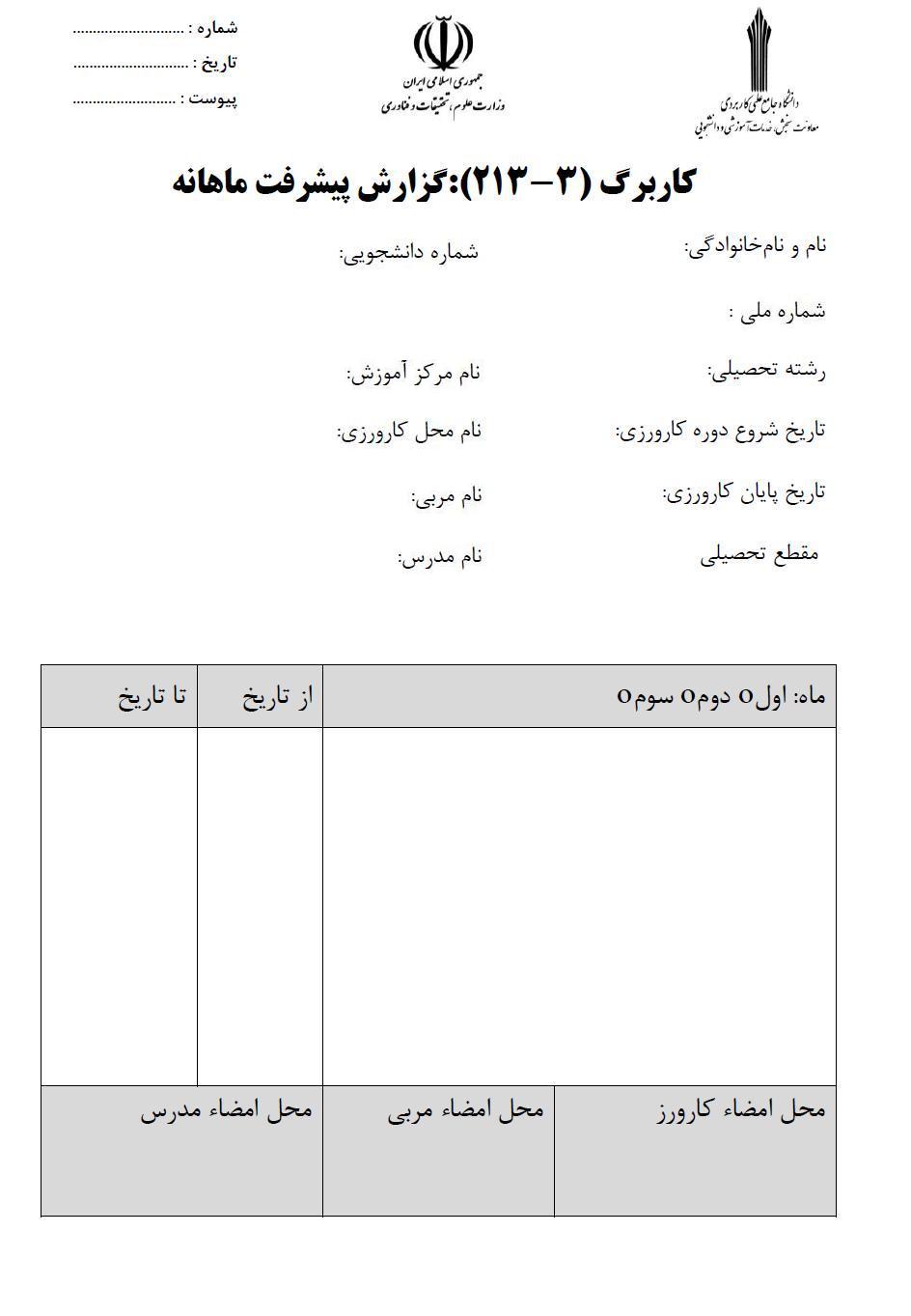 ***
***
***
علمی کاربردی صنایع خیام الکتریک
مدیریت کسب و کار
IMS مرکز پیام اتوبوس رانی
1395/08/01
آقای ***
1395/09/19
کاردانی
استاد ارجمند جناب آقای ****
ثبت ورود و حروج اتوبوس ها در سیستم
1395/09/19
1395/09/01
هماهنگی مراسمات دربستی روزانه
ثبت هزینه اتوبوس های دولتی و خصوصی در سیستم
هماهنگی با بازرسی جهت انجام مراسمات دربستی
کنترل ورود و خروج اتوبوس ها
ثبت ورود و حروج اتوبوس ها در سیستم
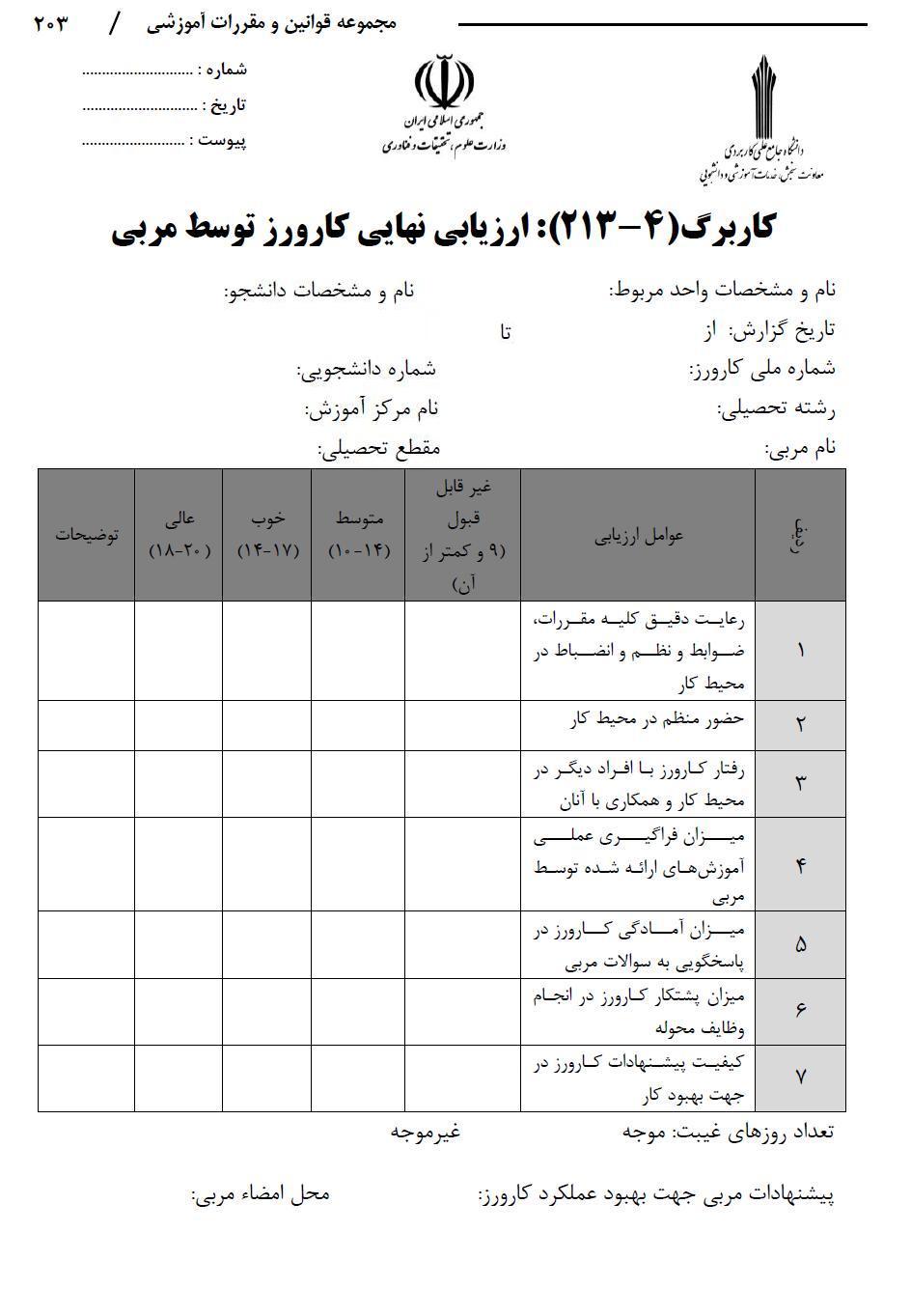 IMS مرکز پیام اتوبوس رانی
****
1395/09/19
1395/08/01
****
****
مدیریت کسب و کار
علمی کاربردی صنایع خیام الکتریک
کاردانی
آقای ***
*
*
*
*
*
*
*
آقای ***
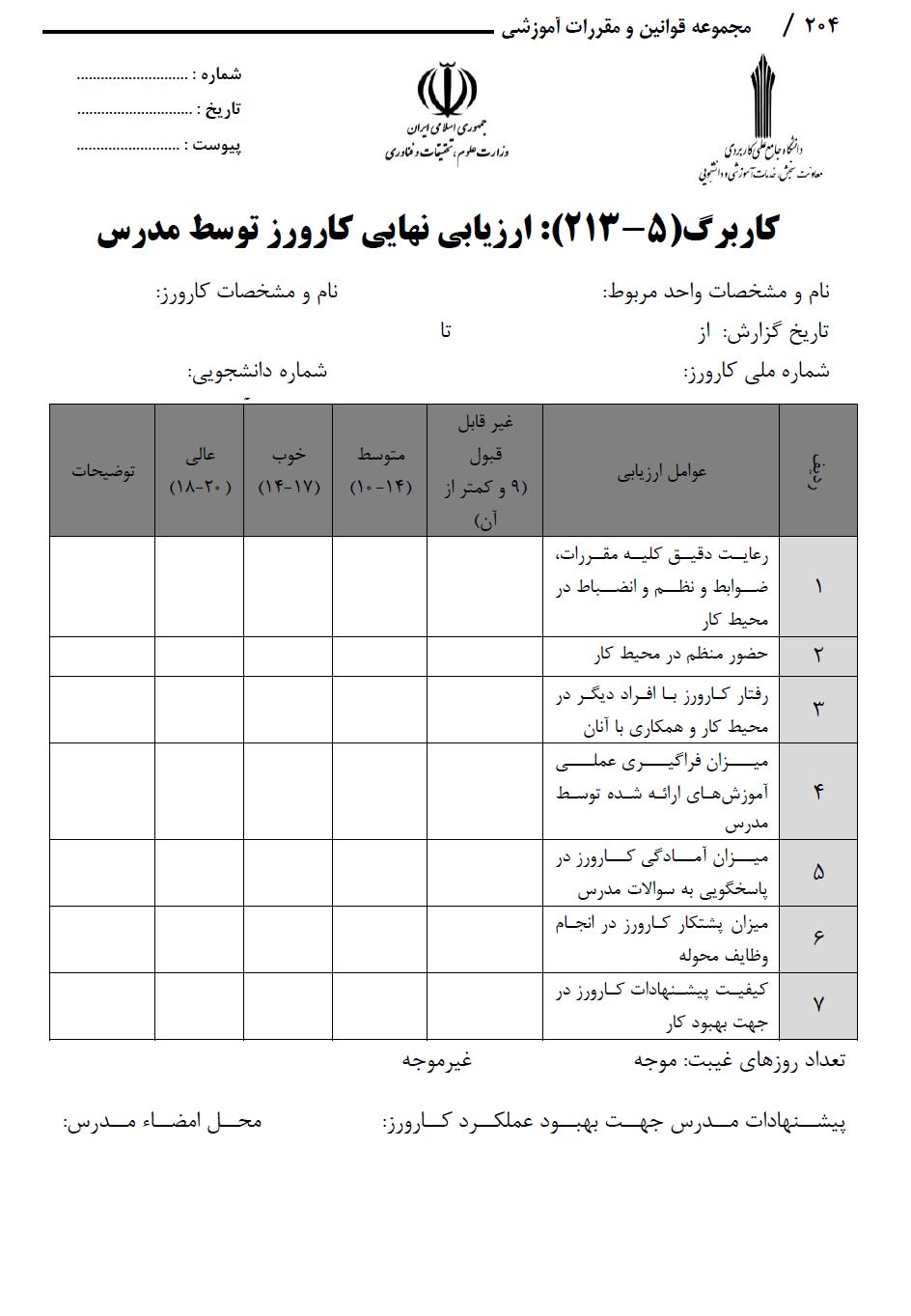 ***
IMS مرکز پیام اتوبوس رانی
1395/09/19
1395/08/01
***
****
استاد ارجمند جناب آقای **
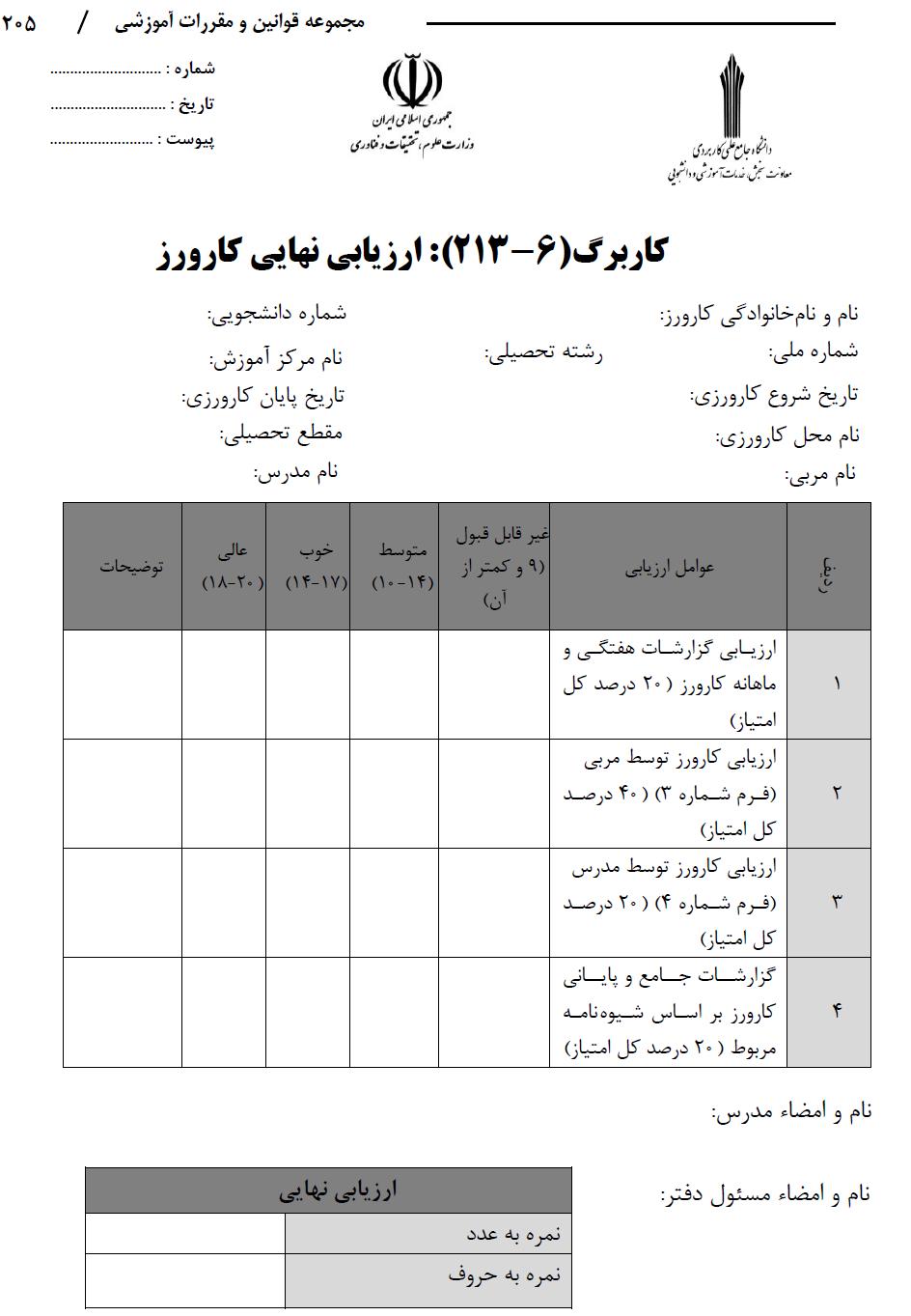 ****
***
***
علمی کاربردی صنایع خیام الکتریک
مدیریت کسب و کار
1395/09/19
1395/08/01
IMS مرکز پیام اتوبوس رانی
کاردانی
استاد ارجمند جناب آقای ***
آقای ***
استاد ارجمند جناب آقای***
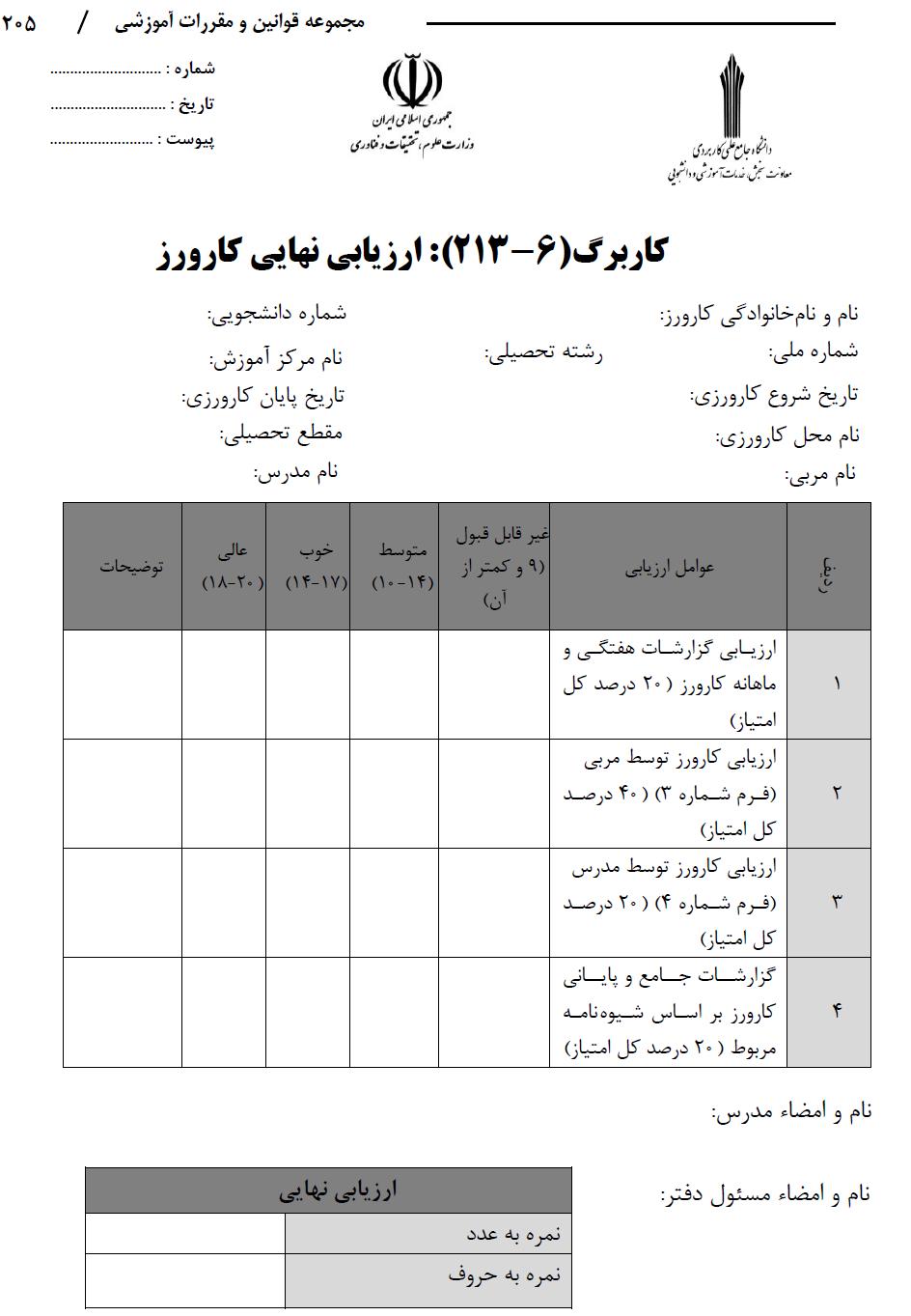 ***
***
***
علمی کاربردی صنایع خیام الکتریک
مدیریت کسب و کار
1395/09/19
1395/08/01
IMS مرکز پیام اتوبوس رانی
کاردانی
استاد ارجمند جناب آقای ***
آقای ***
استاد ارجمند جناب آقای **